ГКОУ РД Кизлярская гимназия-интернат «Культура мира»
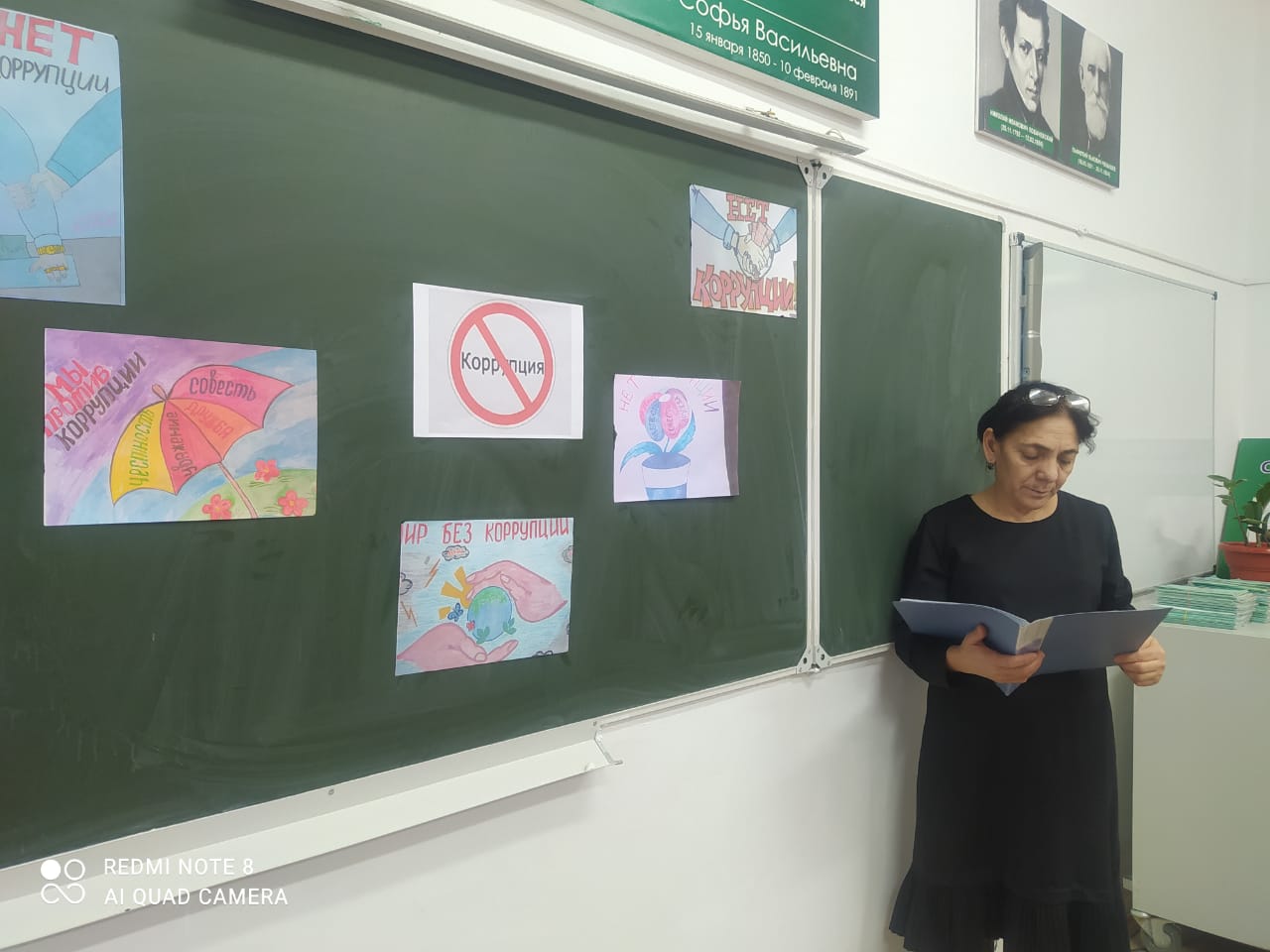 Воспитатель: 
Акмурзаева Г.С
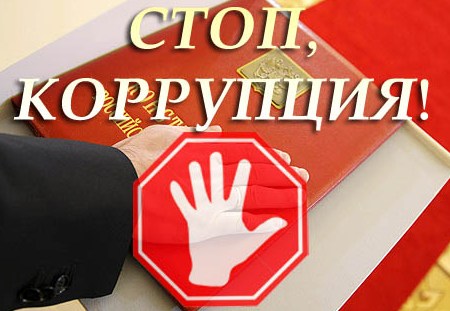 Борьба с коррупцией: от слов к делу.
Выполнила ученица 8 класса МКОУ «Нарышкинская СОШ» Тепло-Огаревского района Шарикова Диана – 14.01.1999 г.р..
Тел.: 8(48755)42195.
e-mail:kuznez17@yandex.ru 
Учитель: Козырь Юрий Дмитриевич.
Ты – гражданин России!
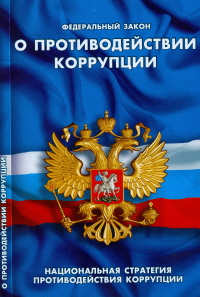 Что такое коррупция?
Федеральный закон РФ от 25.12.2008 N 273-ФЗ "О противодействии коррупции."
В соответствии с Законом коррупция представляет собой злоупотребление служебным положением, дачу и получение взятки, злоупотребление полномочиями, коммерческий подкуп либо иное незаконное использование физическим лицом своего должностного положения вопреки законным интересам общества и государства в целях получения выгоды в виде денег, ценностей, иного имущества или услуг имущественного характера, иных имущественных прав для себя или для третьих лиц либо незаконное предоставление такой выгоды указанному лицу другими физическими лицами.
С какими её проявлениями вы сталкивались?
Может быть с:



или с
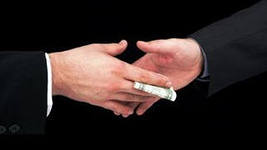 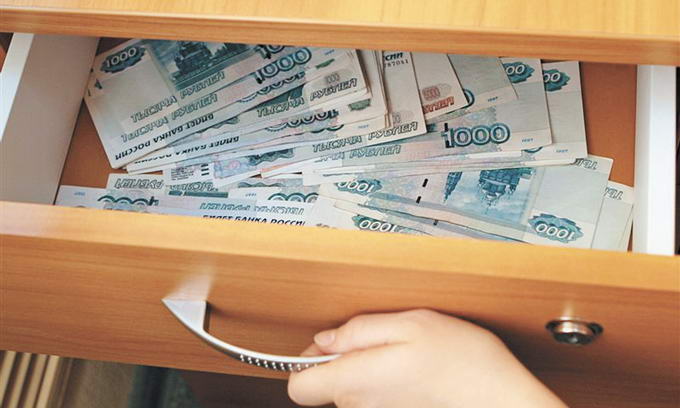 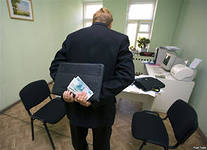 Положительные примеры борьбы с коррупцией.
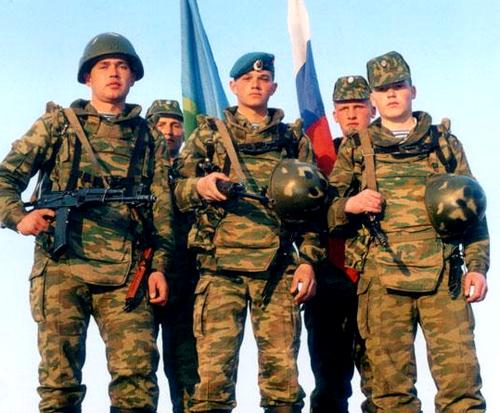 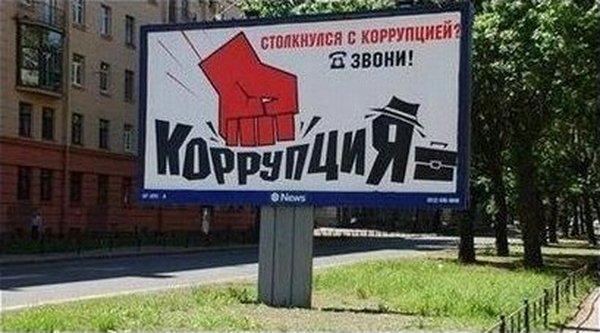 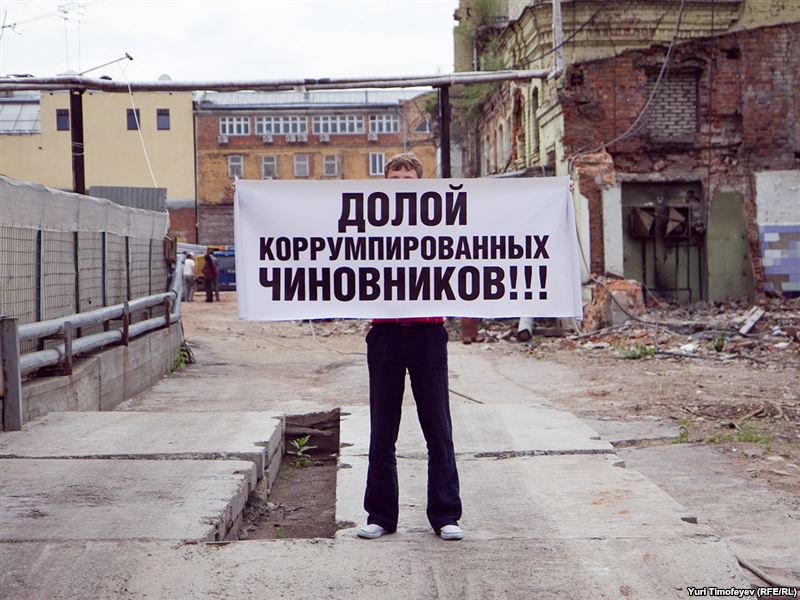 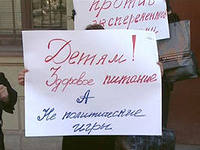 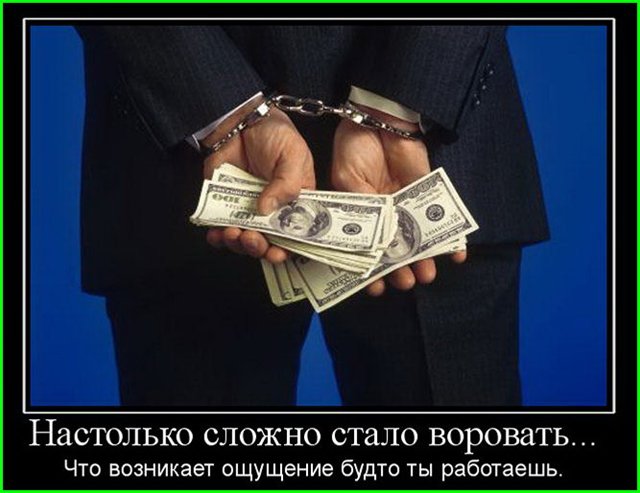 Какие организации ведут борьбу с коррупцией?
Комиссия Государственной Думы Федерального Собрания Российской Федерации по противодействию коррупции. 
Центр антикоррупционных исследований и инициатив «Трансперенси Интернешнл-Р».
Межрегиональное Общественное Движение «Против коррупции» (МОД).
Региональный общественный фонд «Информатика для демократии» (Фонд ИНДЕМ).
Межрегиональная общественная организация «Общественный антикоррупционный комитет»( МОО).
Общероссийская общественная организация "Общественная комиссия по борьбе с коррупцией».
Генеральная прокуратура Российской Федерации.
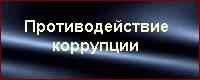 И ты можешь остановить коррупцию!
Каким образом простые граждане могут бороться с коррупцией?
Принимать участие в выбрах.

Проводить разъяснительную работу среди населения.


Сообщать в соответствующие органы.
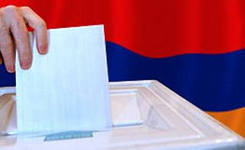 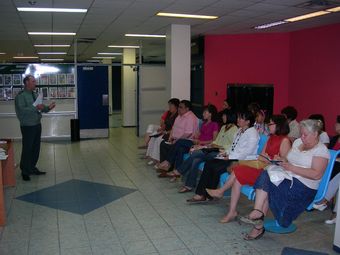 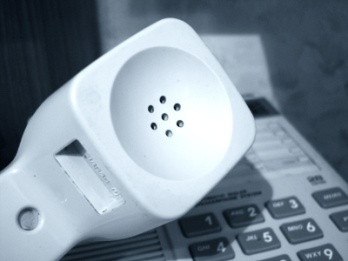 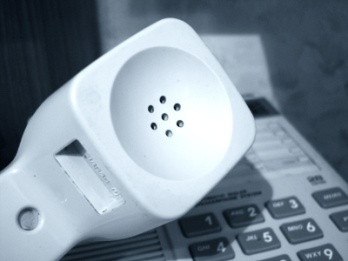 Только вместе можно добиться положительных результатов в борьбе с коррупцией.
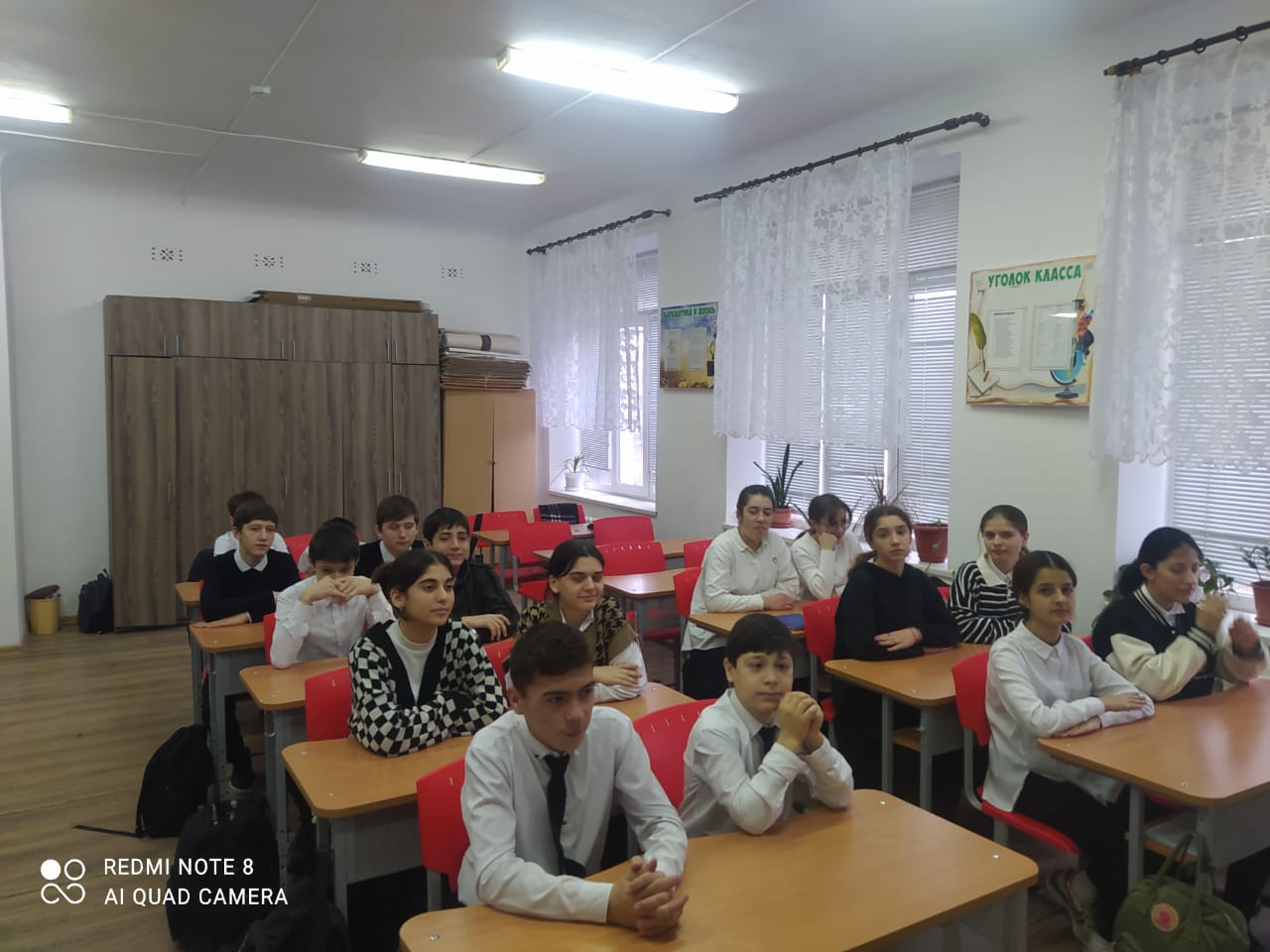 Только вместе мы можем победить коррупцию.
Не будь равнодушным!